Primerna struktura za VDP
Povzetek za vodstvo:
Jedrnato, obarvano poslovno in ne »ITjevsko«
Cilji projekta:
Cilji morajo biti jasno napisani
Cilji naj bi bili merljivi
Pričakovane koristi projekta:
Razumljivo naj bo predvsem poslovnim uporabnikom
Dikcije naj ne bodo ostre v tem smislu ,da bi se lahko preveč potencialnih bralcev VDPja počutilo ogroženih
Terminski plan in ključni mejniki:
Gantogram





Mejniki:
Vsaka predaja izdelka mora biti mejnik
Mejnik je točka, ko je dosežen nek pomemben rezultat projekta
Če je le možno se za mejnike določijo vsaj grobi prevzemni kriteriji
Datumi:
(Predviden) začetek projekta
(Predviden) zaključek projekta
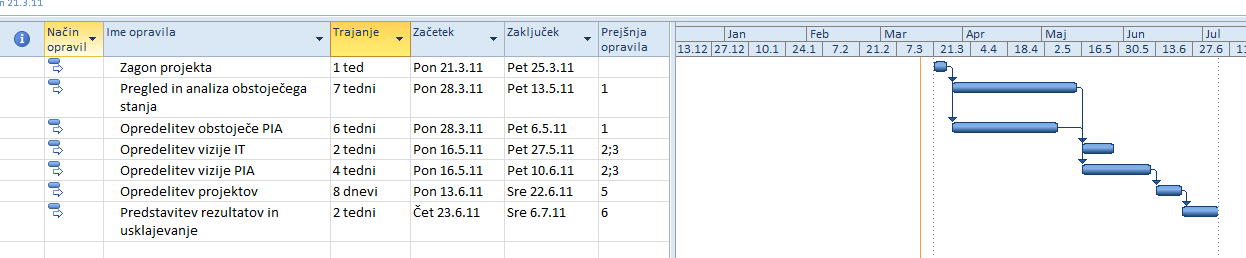 Izdelki projekta:
Projektni izdelki:
VDP
Plan upravljanja s tveganji
Poročilo o stanju projekta (statusno poročilo)
Prevzemni zapisniki
Zaključno poročilo projekta
Opredelitev izdelkov, rezultatov in učinkov, ki jih projekt ne bo dal, s čemer se zaščitite pred:
Nesporazumi
Napačnimi interpretacijami ciljev in/ali izdelkov
Tistimi, ki so si zamišljali drugačen projekt
Predpostavke, omejitve in predpogoji:
Predpostavke: napišete ključne predpostavke, na podlagi katerih ste naredili časovni plan ali druge planske podatke
Omejitve: kaj so omejitve, da nek mejnik ne more biti prej kot dan X, na primer
Predpogoji: kaj je predpogoj ,da se projekt začne, na primer: dobava neka naprave
Organizacijska struktura projekta:
Predstavniki izvajalca
Predstavniki naročnika
Kontaktni osebi: na strani izvajalca, na strani naročnika
Projektni svet
Koordinacija z ostalimi projekti
Stične točke
Odvisnosti
Način komunikacije, kontaktne osebe
Koordinacija z IT procesi
Tveganja na projektu:
definirati verjetnost, da se bo tveganje zgodilo: VELIKA, SREDNJA, MAJHNA
definirati posledice na vire projekta (finančne, časovne, ljudje): VELIKE, SREDNJE, MAJHNE